Architecture Unit:House Design Inspiration Template
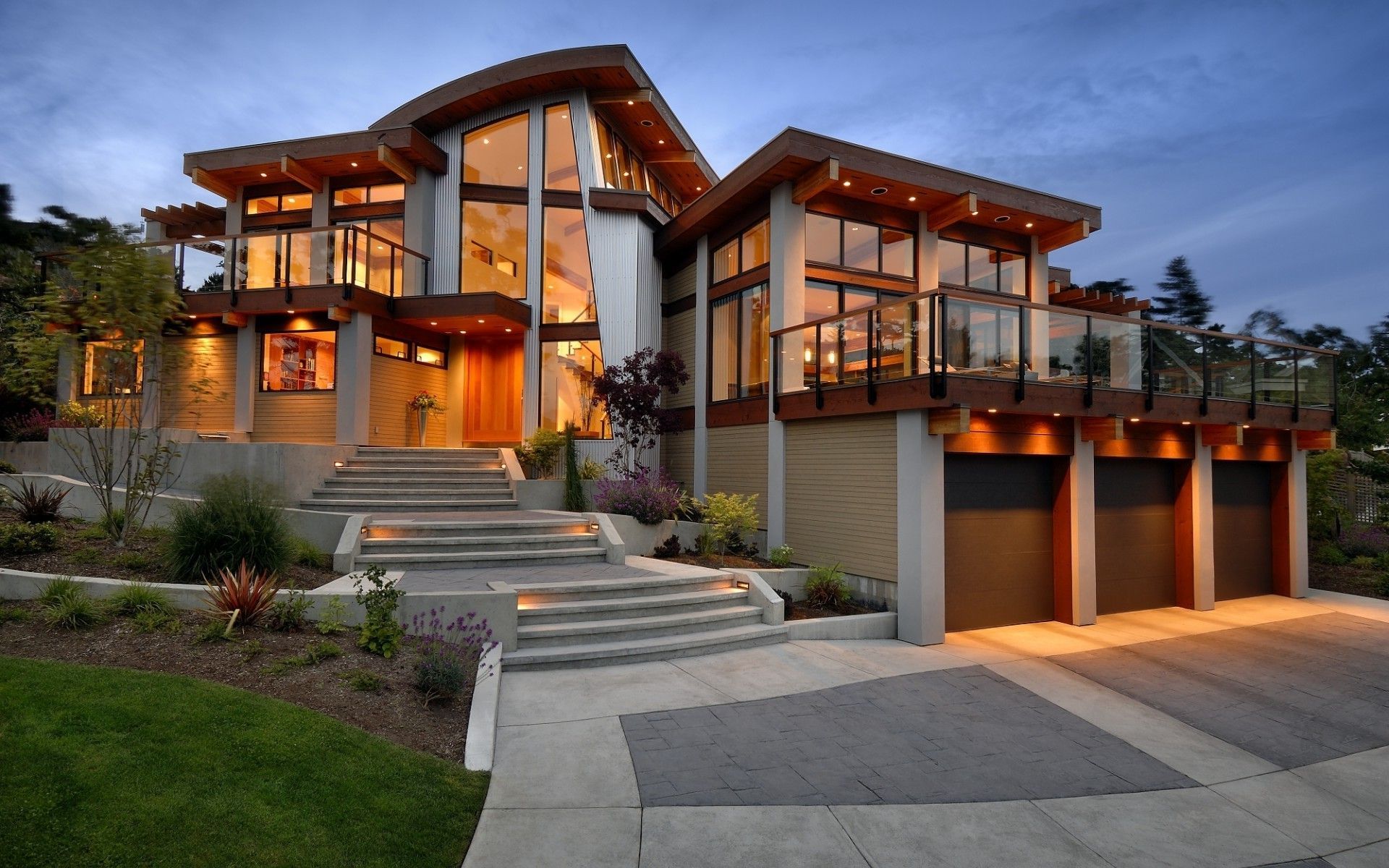 KSS Senior Drafting 11-12
What style of house?
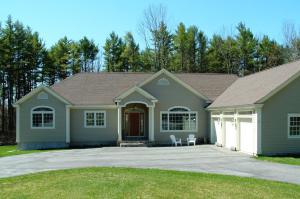 Rancher/Bungalow
Split Level
2 Story
Basement
Walk-out
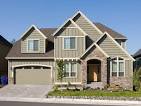 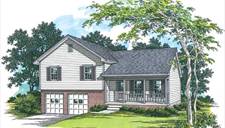 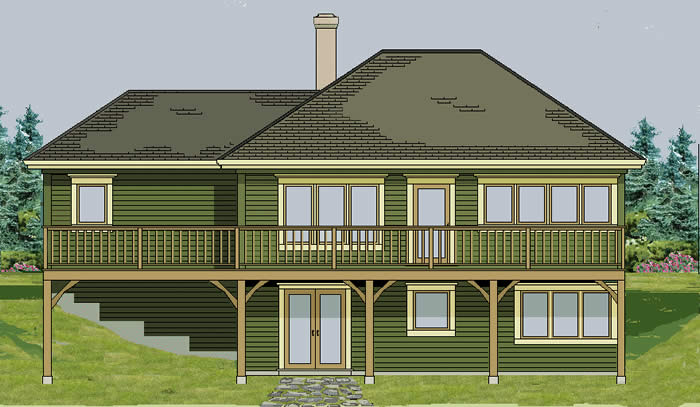 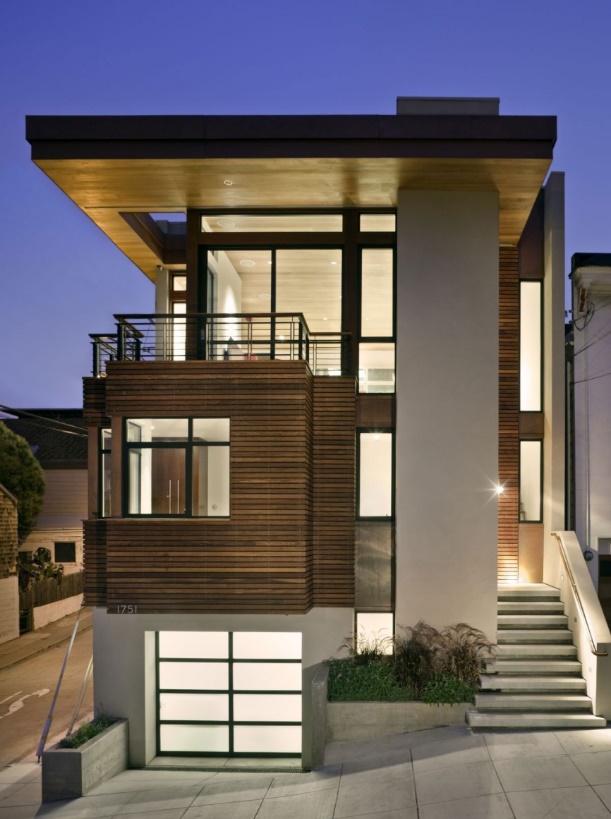 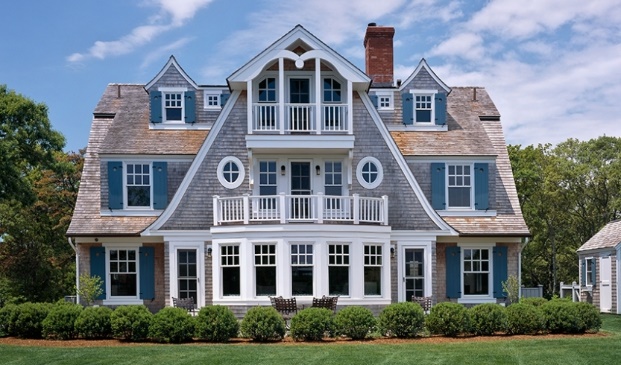 What Architecture Style?
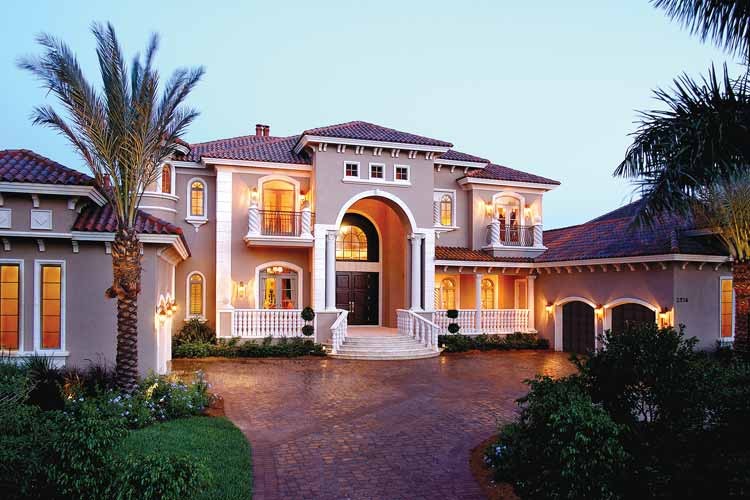 Cape Cod
Modern/Contemporary 
Mediterranean
Traditional
Sante Fe
Victorian
Rustic/Log Home
And much more!!
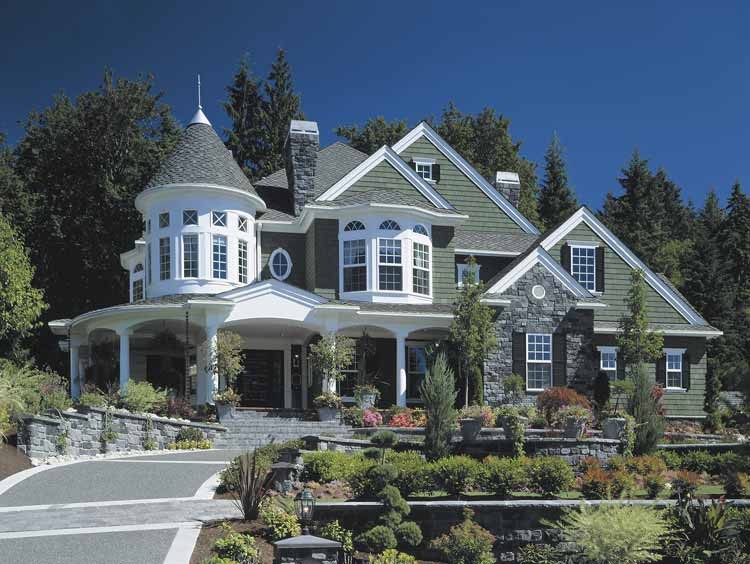 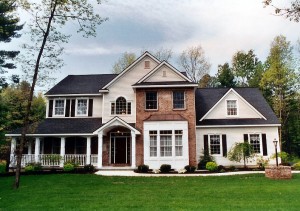 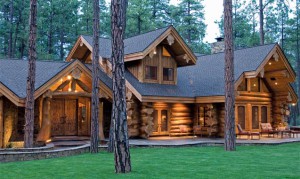 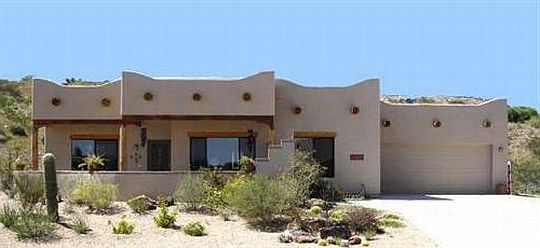 Interior Design
Should match the exterior style
Ex: A Victorian house should not have a ultra modern kitchen
Use the Houzz Ap and internet for idea inspirations
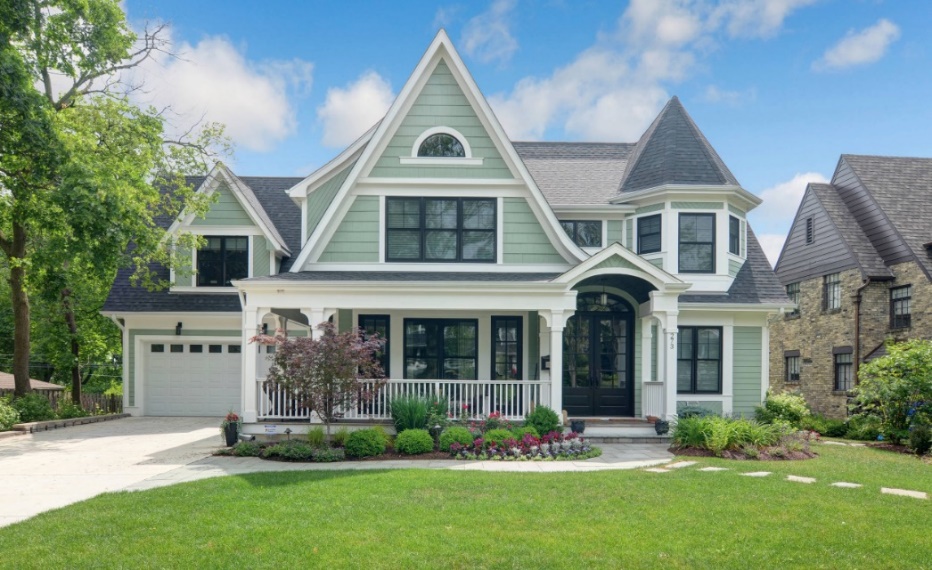 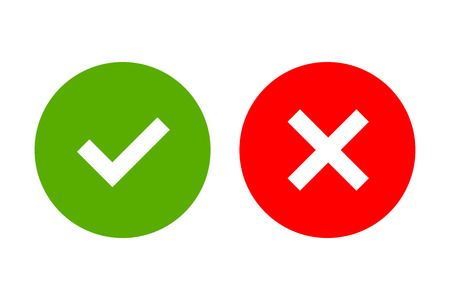 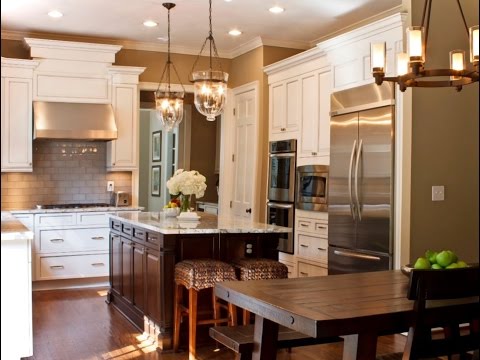 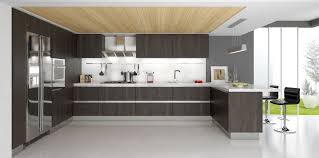 Your Inspiration: Exterior (frontage)
Should have several Depths and various materials
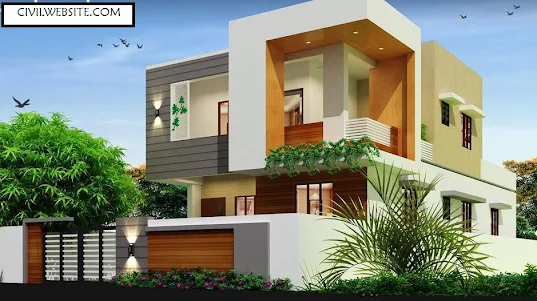 Your Inspiration: Exterior (Back of house)
Decks or outdoor living
Is the roof line incorporated?
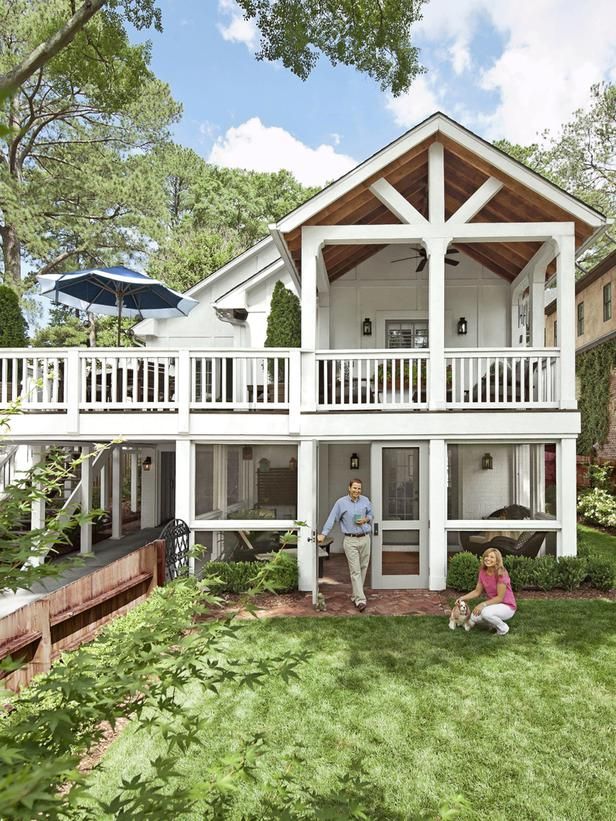 Your Inspiration: Entry Way
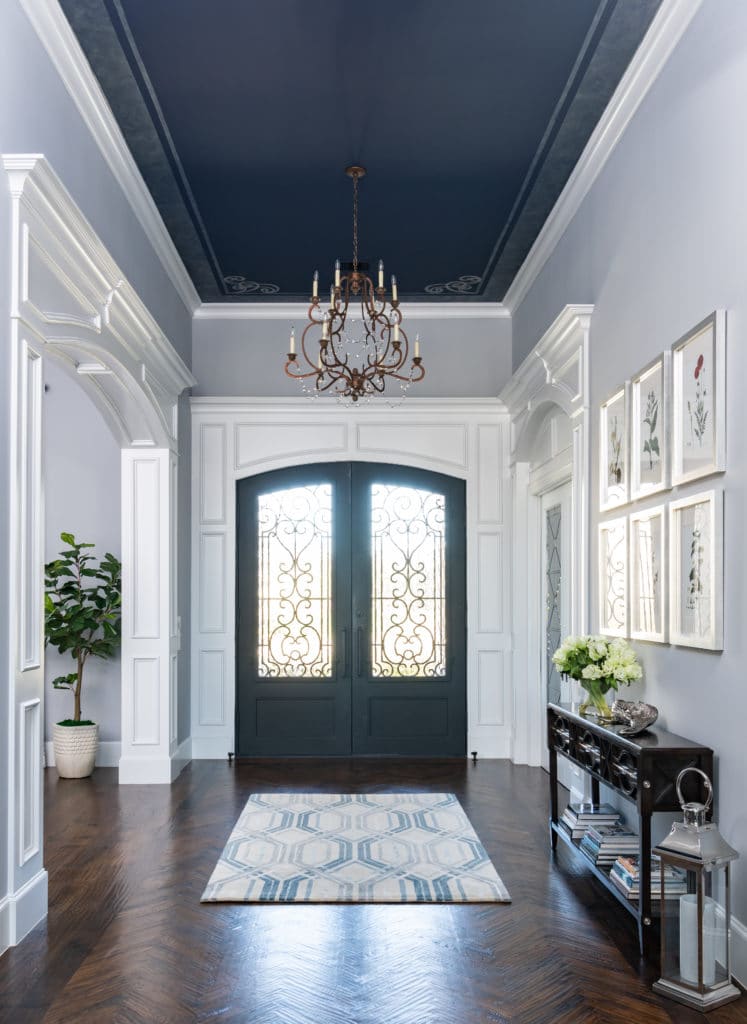 Most entry ways have storage nearby (closets)
Your Inspiration: Stairs
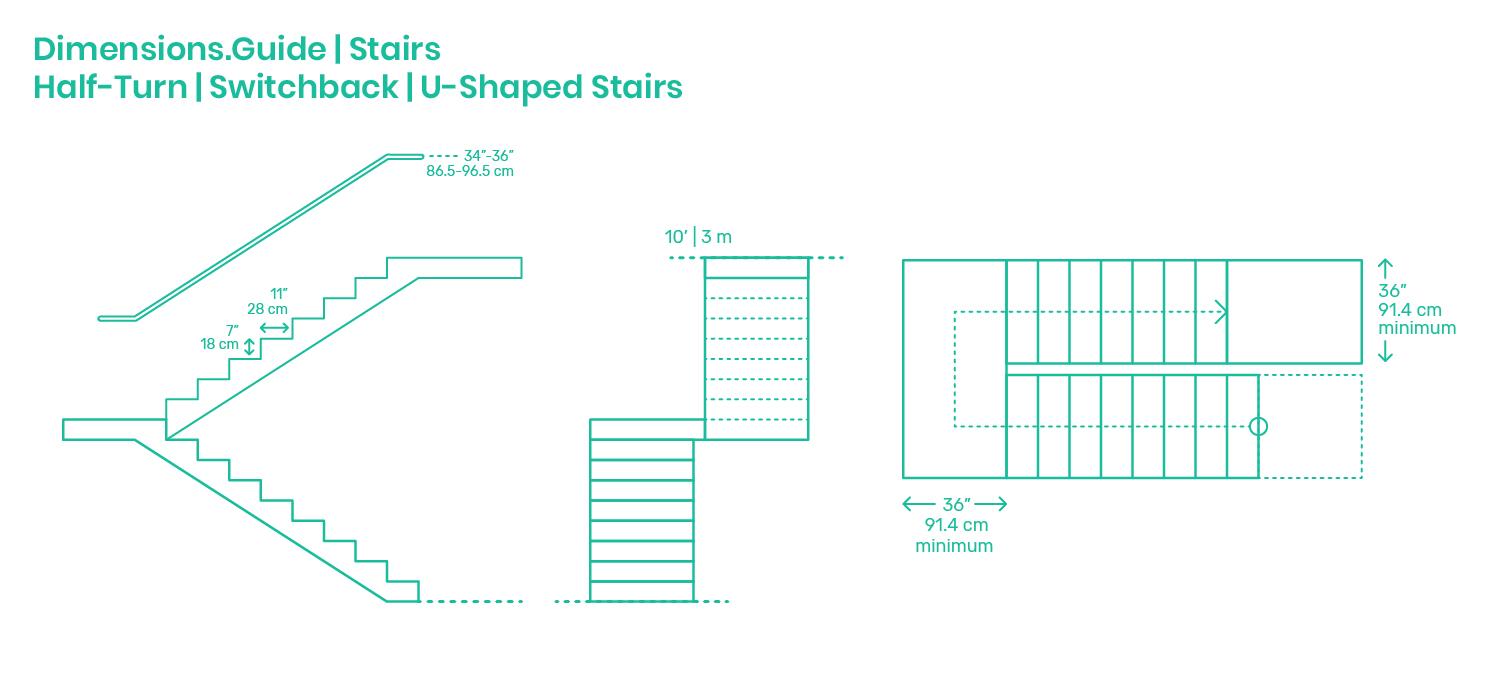 Your Inspiration: Kitchen
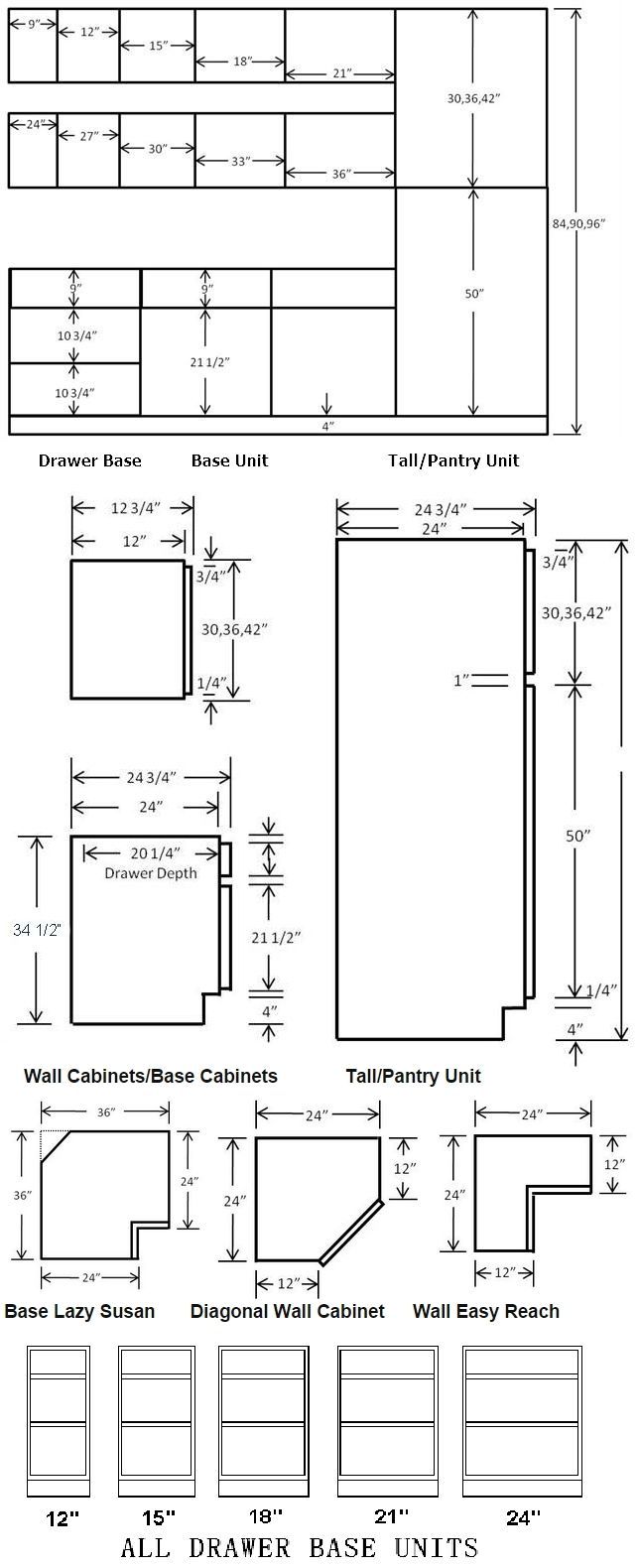 Functional work Triangle
Islands need 42” minimum space surrounding
Consider how cabinets are sized
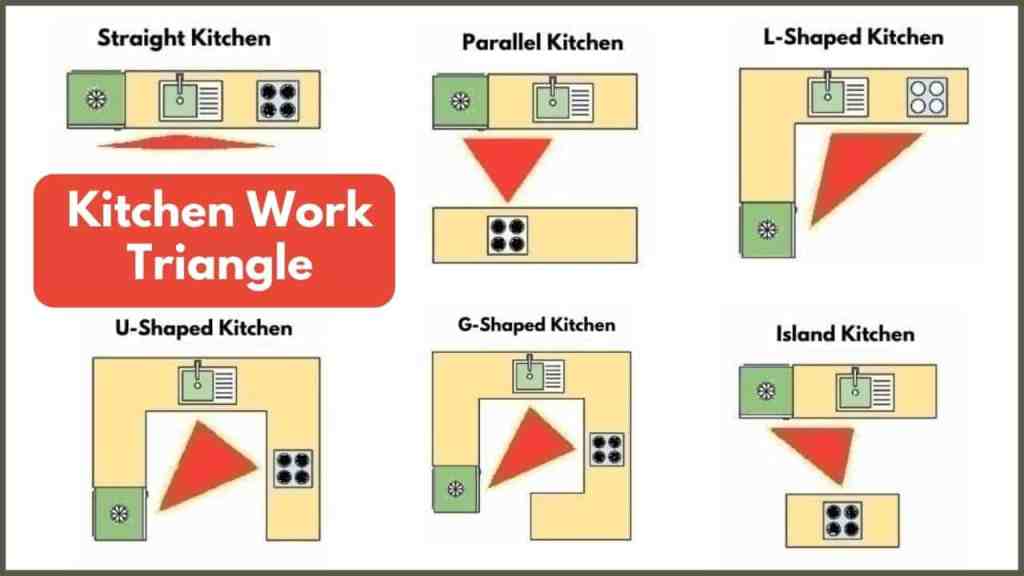 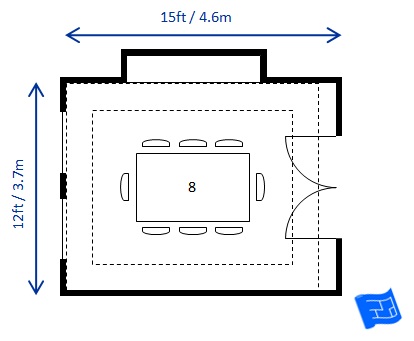 Your Inspiration: Dining Room
What size of table?? Walking space around table.
Do you plan on incorporating some sort of hutch in this space
Your Inspiration: Living/Family Rooms
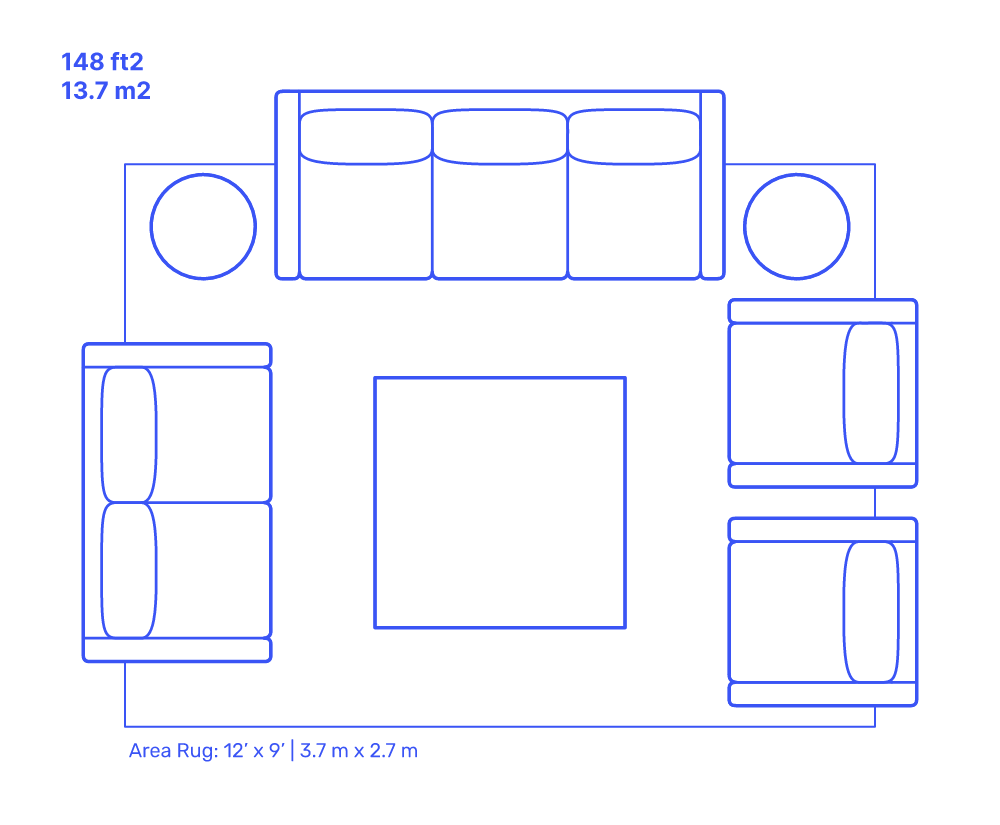 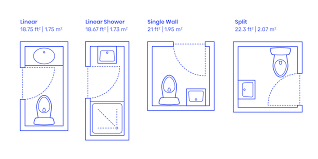 Your Inspiration: Bathrooms
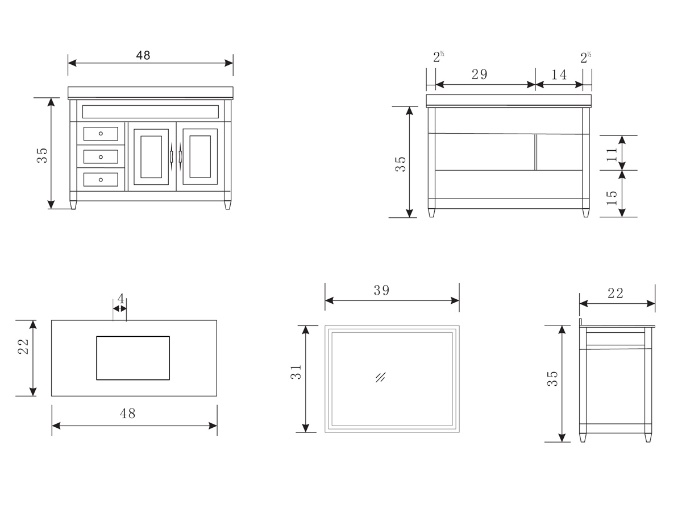 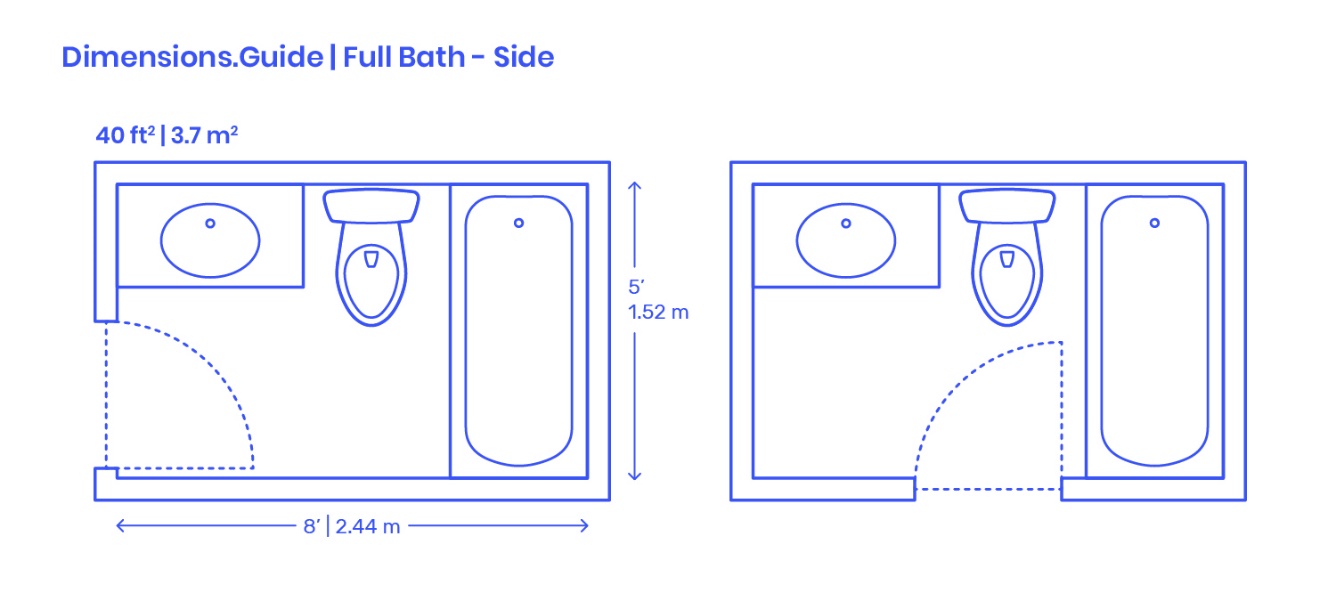 Your Inspiration: Basements/Footings/Foundations
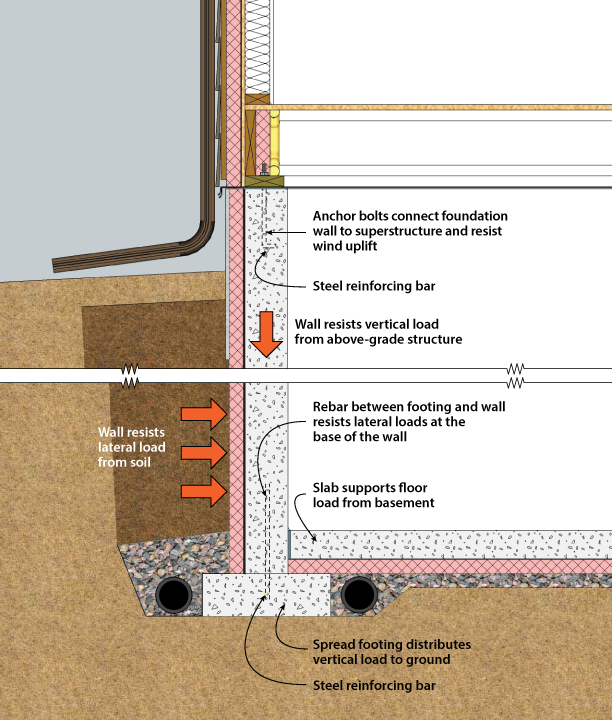 Your Inspiration: Games rooms/fun rooms
Your Inspiration: Garage space
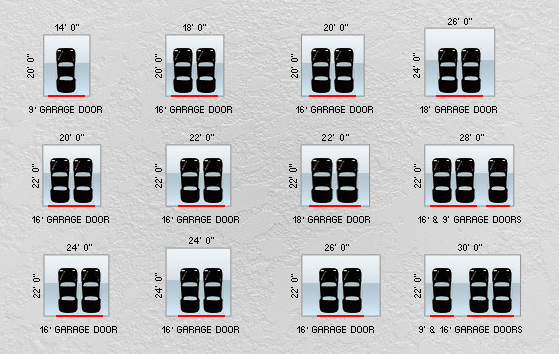 Your Inspiration: Utilities/Laundry space
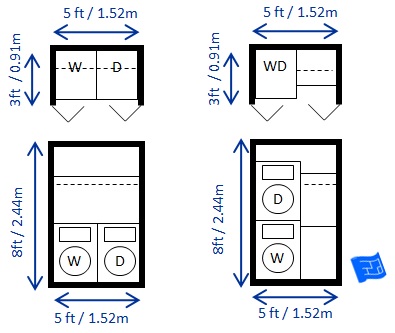 Your Inspiration: Storage CLOSETS
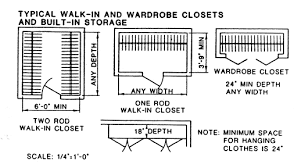 Your Inspiration: Anything else?
DAY 2 - Your Inspiration: The Design Sketch
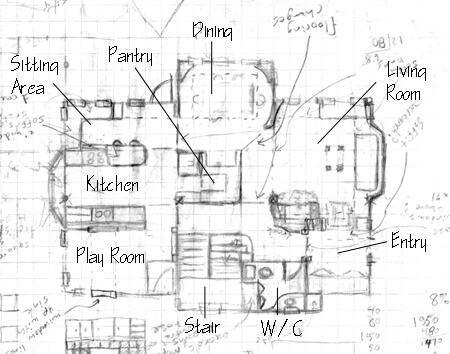 House limitations: Max 5000sqft (which is HUGE by the way)
Please make a sketch using graph paper provided of your proposed house plan.
Incorporate the design elements you researched into your plan.  
Estimate the size of each room in feet and inches